Licensed EMS Agencies
[Speaker Notes: Louisiana, American Samoa, and Puerto Rico are the missing in this count. The survey question itself recognizes that one EMS agency may operate and be licensed for multiple
services (e.g. “911 Response (Scene) with Transport” and “Air Medical Service”) and appear to be multiple agencies (while, in another state, that agency might have but one license and appear to be one agency). Some states issue licenses for each county, ambulance base or jurisdiction in which an EMS agency
operates. Others may issue one license per agency regardless of how many places that agency bases its equipment and staff and how many jurisdictions it serves.]
Licensed Agencies by Type
[Speaker Notes: Ambulance, first response, and air medical agencies that are typical EMS 911 responders comprise 18,981 (82%) of the overall agencies documented. Agencies
that provide interfacility/specialty ground transport are 1,988 (9%) of the total. Many 911 responding
ambulances serve in this capacity as well.]
Licensed Agencies by Level
[Speaker Notes: The Grand Total of 19,520 agencies is consistent with the figure discussed above for agencies
categorized functionally as 911 responders with and without transport, air medical services and
interfacility/ground specialty services (approximately 21,000). A comparison of number of agencies by
function (e.g. 911 response without transport) and level (e.g. emergency medical responder) is tempting
but ultimately not informative.]
54,284 Ambulances
EMS Vehicles Operating
[Speaker Notes: The Grand Total of 87,781 EMS vehicles in operation whether licensed by a state EMS or not does not include numbers in American Samoa, Iowa, Louisiana, Nebraska, or Puerto Rico. Vehicles in Pennsylvania could not be broken out by type.]
Licensed EMS Professionals
[Speaker Notes: The most commonly and consistently licensed EMS professionals are emergency medical technicians,
advanced emergency medical technicians (including other levels between emergency medical
technician and paramedic), and paramedics. A total of 855,674 of these professionals were identified.
Emergency medical technicians constitute 63% of these, while 6% are advanced emergency medical
technicians (including other levels between emergency medical technician and paramedic), and 31%
are paramedics. Emergency Medical Responders are licensed in some states and not in others.]
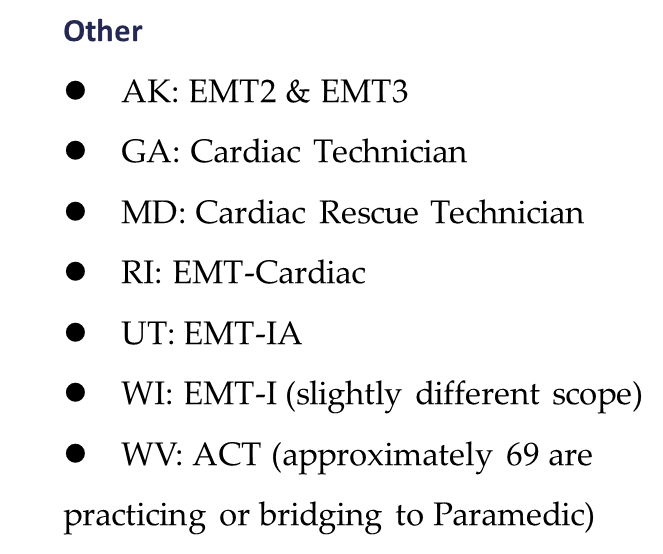 Other License levels in use
[Speaker Notes: “Legacy” license levels….dare it be called that!]
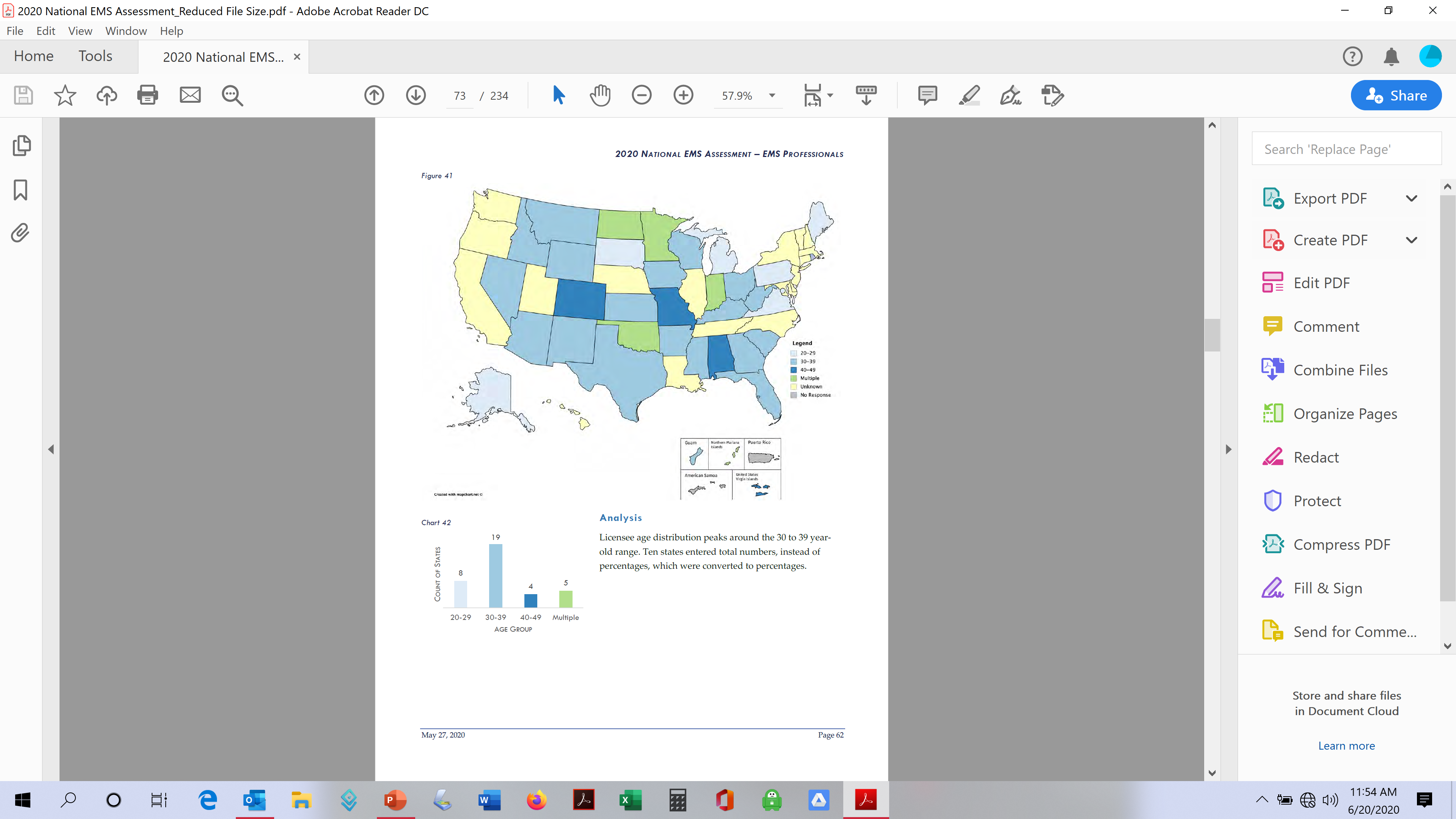 EMS Professional Age
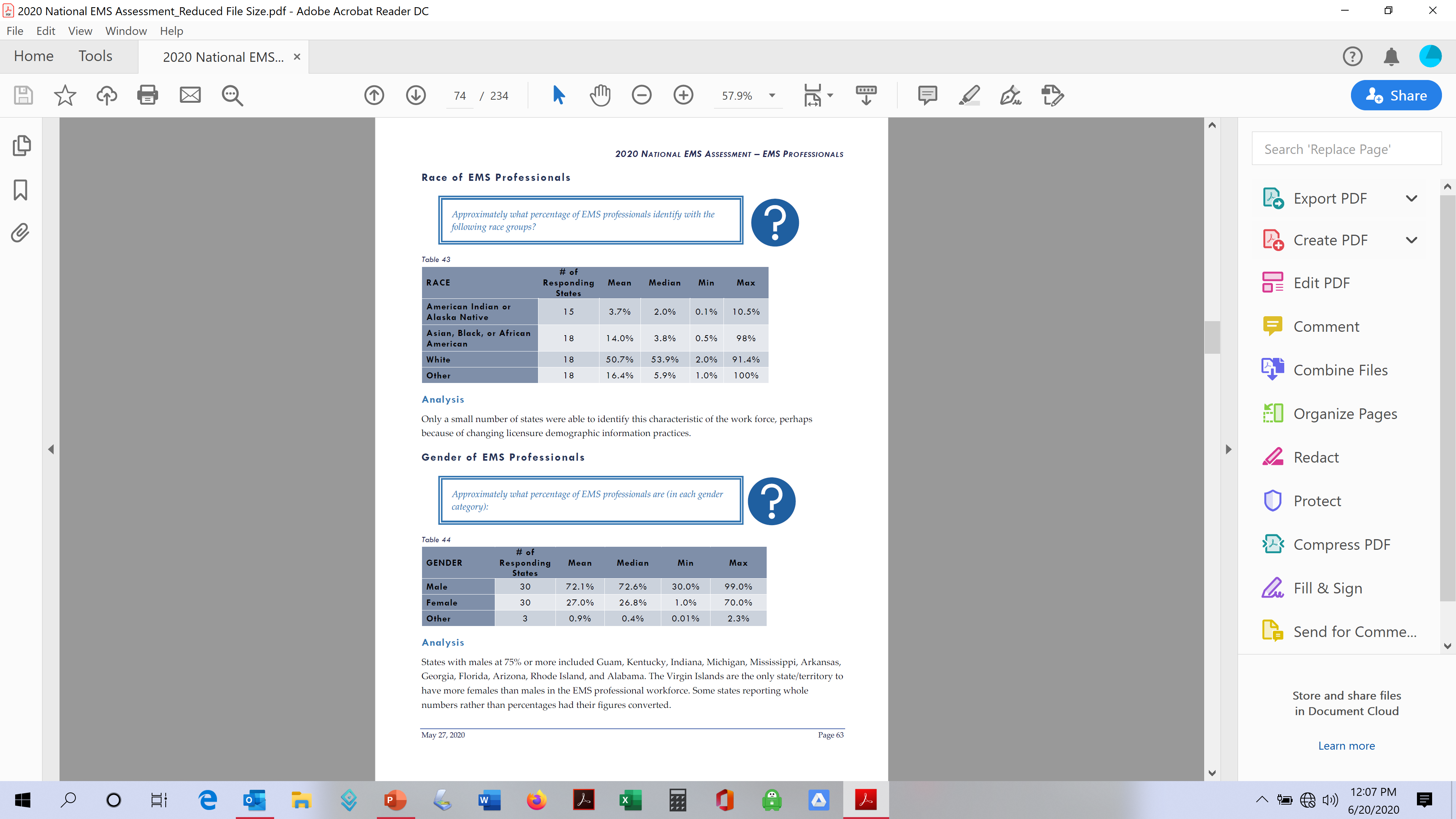 EMS Professional Race/Gender
[Speaker Notes: Only a small number of states were able to identify racial characteristic of the work force, perhaps because of changing licensure demographic information practices.
States with males at 75% or more included Guam, Kentucky, Indiana, Michigan, Mississippi, Arkansas, Georgia, Florida, Arizona, Rhode Island, and Alabama.]
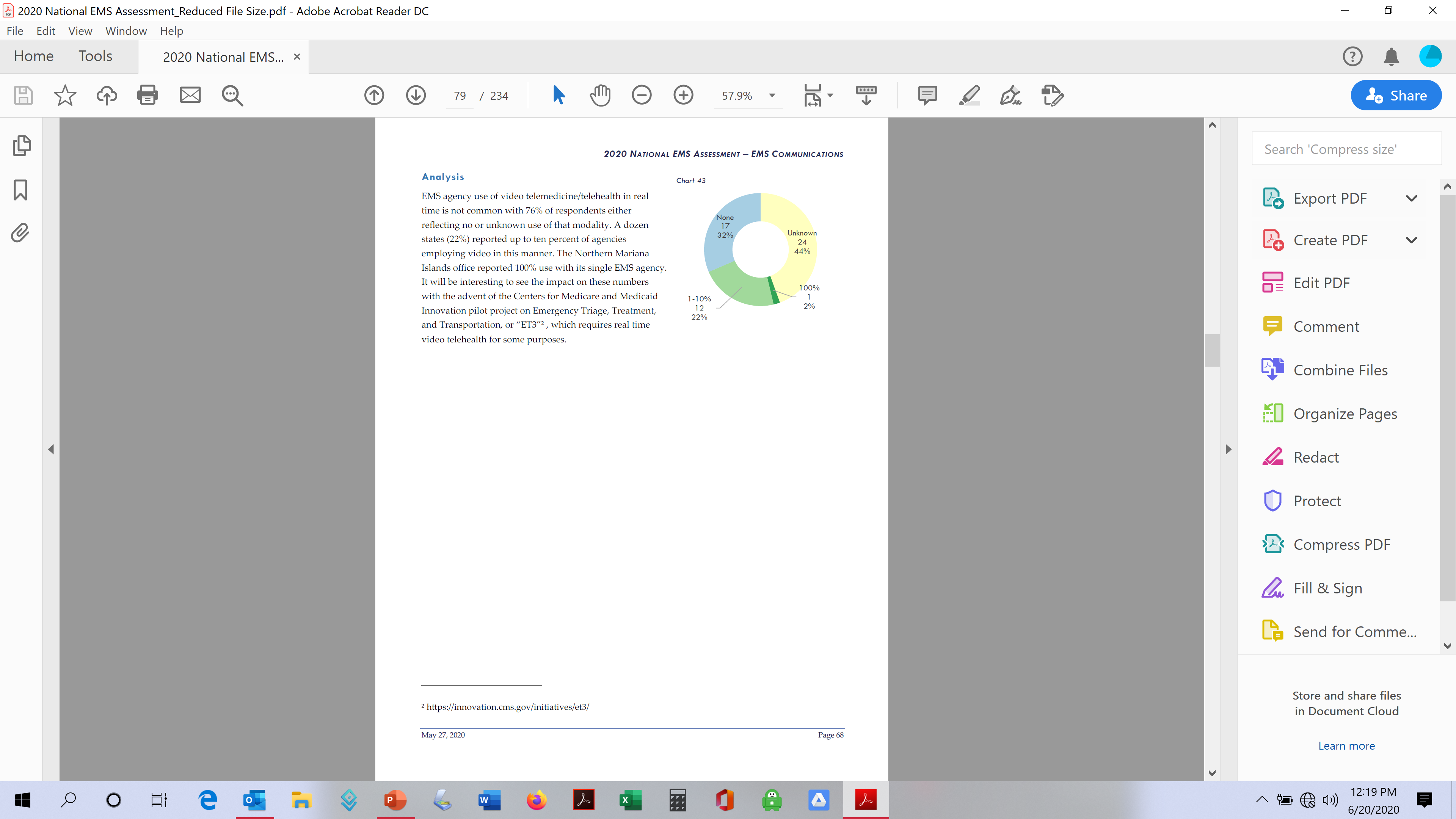 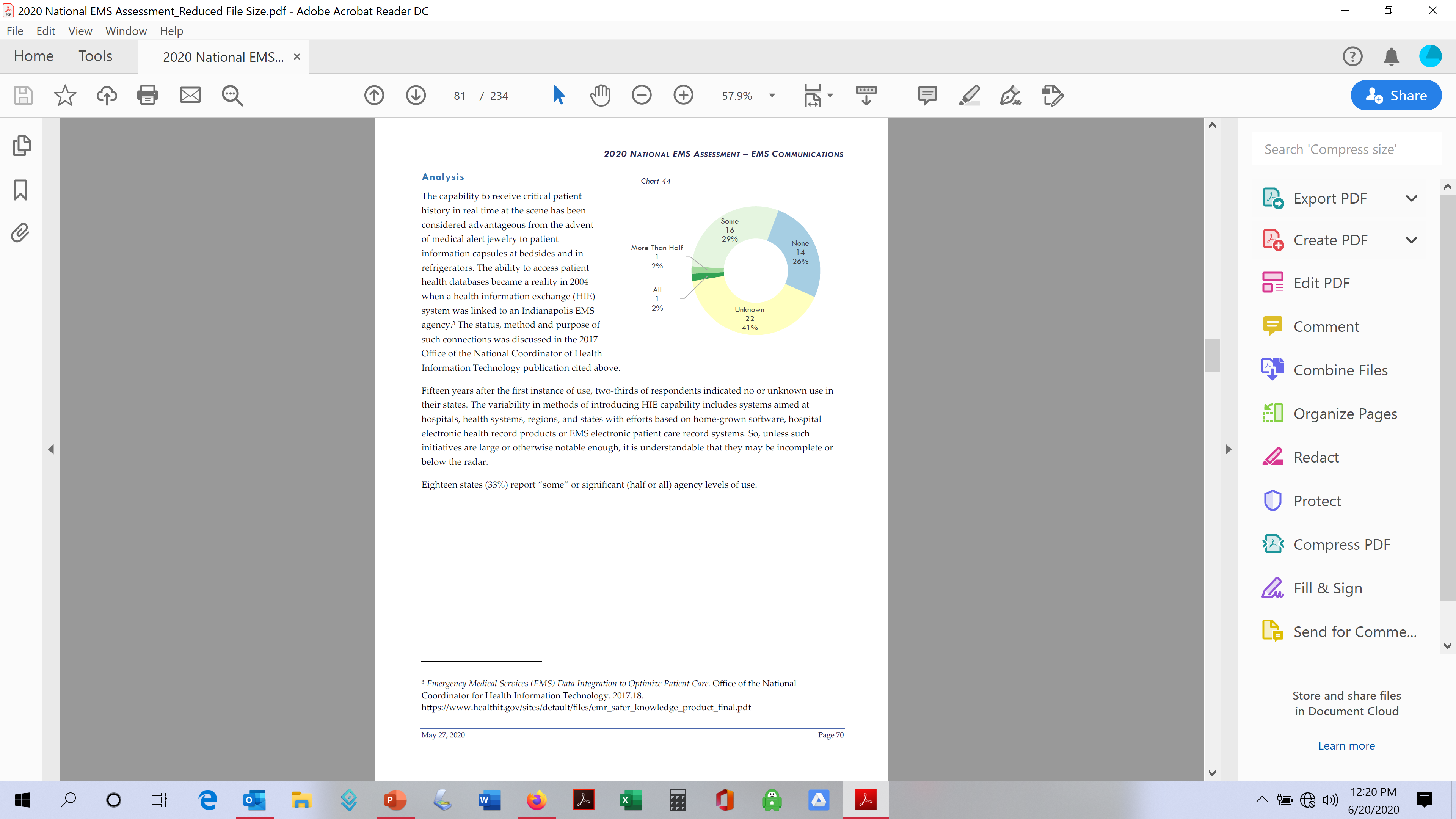 States with agencies having communications in Real Time:Chart 43 – Send/Receive telehealth videoChart 44 – Receive patient history on sceneChart 45 – send digital patient/run record to hospital                     ahead of arrival
[Speaker Notes: Chart 43: 1-10% of agencies can do this (12 states or 22%)]
EMS responses - 2018
30,887,679 
Total Transports
Ems transports - 2018
[Speaker Notes: Very undercounted (many large states are unknowns).]
How States acquire patient/run data
[Speaker Notes: How does the state acquire EMS response and patient care data from the following agency types?
- Submission required through regulation/law (includes effective
enforcement provisions)
- Submission required through regulation/law (with no effective
enforcement provisions)
- Submission not required through regulation/law, but highly encouraged/
enabled to submit
- No requirements, but plan to require submission in the next few years
- No plans to require submission in the near future]
State required timeliness of pcr submission
Submission of ems data or analytics for public health or terrorism monitoring
Federal sources of state ems funding
State ems office participation in federal emergency preparedness
[Speaker Notes: 7 The original question from the survey asked for states to “indicate the level of state EMS office
participation” with the following options: co-located in the same organization; leadership; coordination and
planning; operational role; do not participate. The first four options were grouped into “Participate” for the
purpose of simplification.]
State ems office participation in events/drills